Проект «Наука начинается с детсада»        Младшая группа.
Автор проекта воспитатель первой категорииПрокопьева Е.П. ФГБДОУ Детский сад № 305 г. Новосибирск
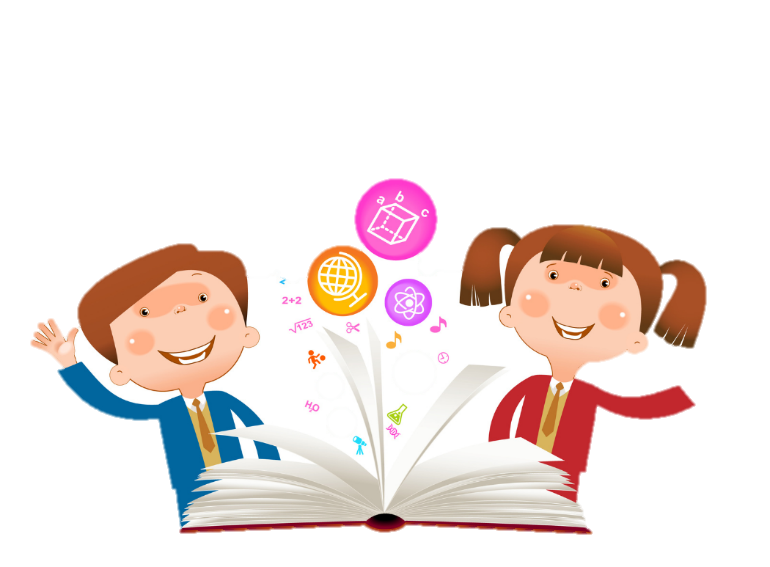 8 февраля отмечается День Российской науки. Это праздник академиков, ученых, профессоров и студентов, решивших посвятить свою жизнь научной и исследовательской деятельности.    Младших детишек знакомят с научными экспериментами и наблюдениями в игровой форме, что позволяет легче усваивать информацию и развивать творческие способности, мышление, способность думать и анализировать.      Особое значение для развития личности дошкольника имеет усвоение им представлений о взаимосвязи природы и человека. Овладение способами практического взаимодействия с окружающей средой обеспечивает становление мировидения ребёнка, его личностный рост. Существенную роль в этом направлении играет поисково – познавательная деятельность дошкольников, протекающая в форме экспериментальных действий. В их процессе дети преобразуют объекты с целью выявить их скрытые существенные связи с явлениями природы.
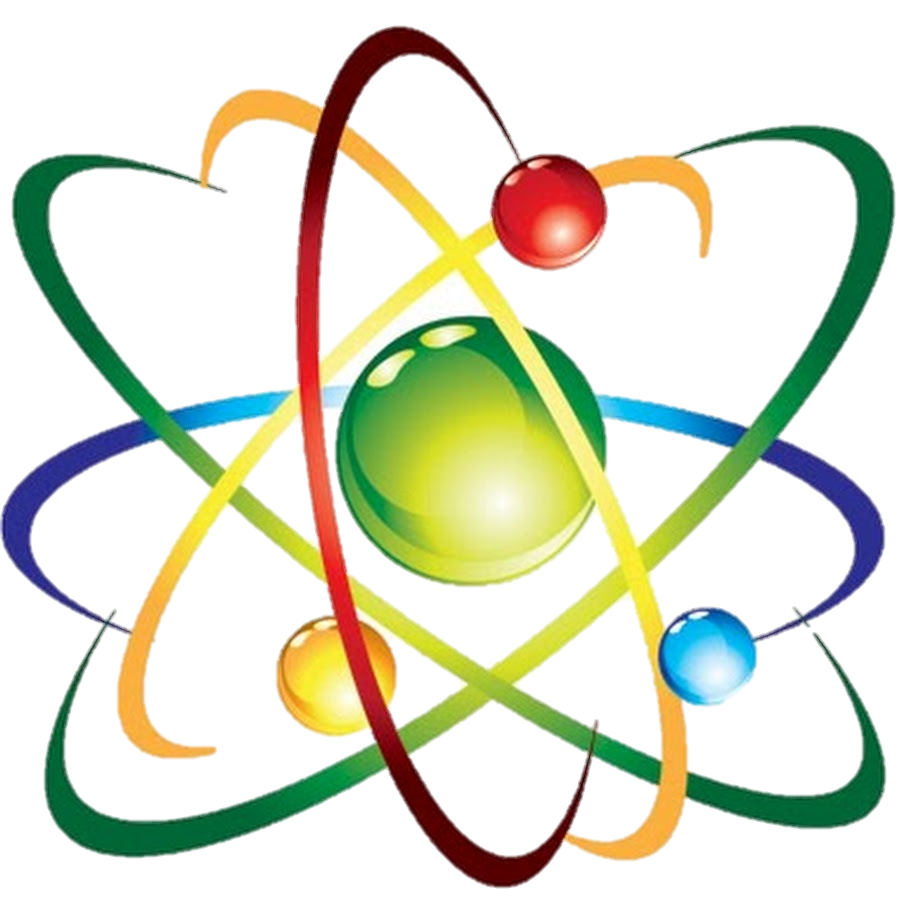 Тематическая неделя науки и творчества «Хочу всё знать!»   (младшая группа)
Цель: способствовать развитию у детей познавательной активности, любознательности, стремления к самостоятельному познанию и размышлению.Задачи:- формирование у детей дошкольного возраста диалектического мышления, т.е. способности видеть многообразие мира в системе взаимосвязей и взаимозависимостей;- развитие собственного познавательного опыта в обобщенном виде с помощью наглядных средств (эталонов, символов, условных заместителей, моделей);-расширение перспектив развития поисково – познавательной деятельности детей путем включения их в мыслительные, моделирующие и преобразующие действия;- поддержание у детей инициативы, сообразительности, пытливости, критичности, самостоятельности.
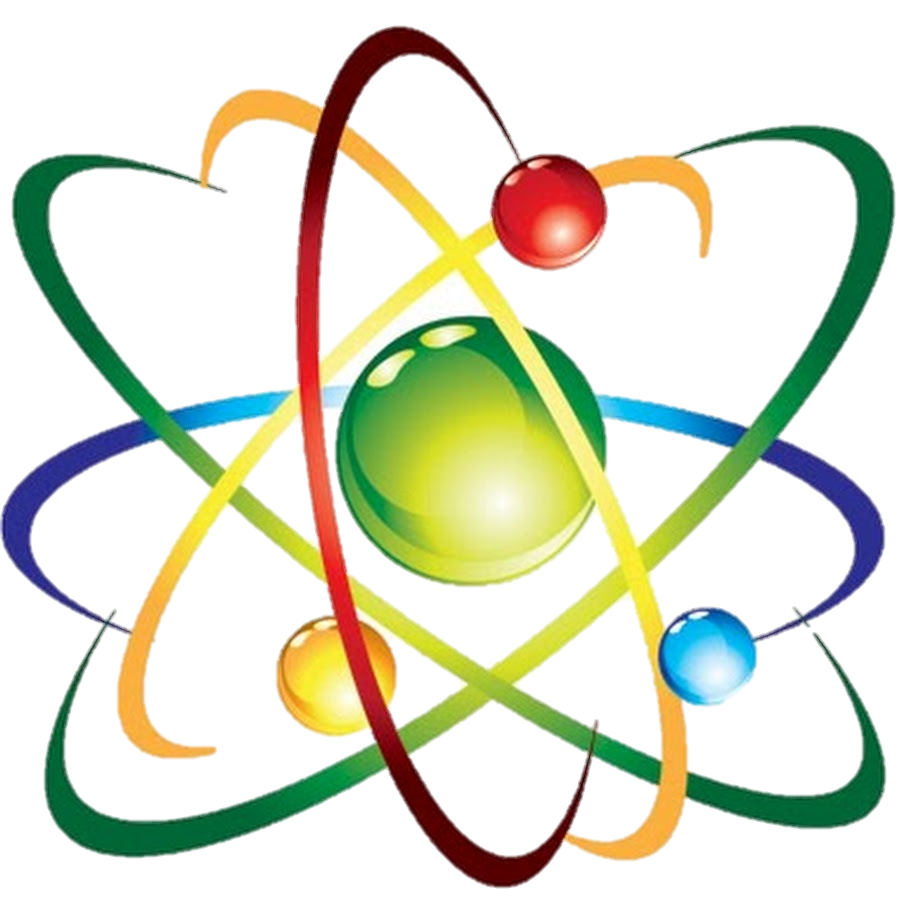 День первый.Неживая природа. ВОДА.
Узнаем, какая вода.Задача: выявить свойства воды: прозрачная, без запаха, льется, в ней растворяются некоторые вещества,имеет вес.Игровой материал: три одинаковые ёмкости, закрытые крышечками: одна пустая; вторая с чистой водой, залитой под крышку, т.е. полная; третья – с окрашенной водой(фиточай) и с добавлением ароматизатора(ванильный сахар); стаканчики для детей.Ход игры. Воспитатель показывает три закрытые емкости и предлагает угадать, что в них. Дети исследуют баночки и выясняют, что одна из них лёгкая, а две другие – тяжелые, в одной из тяжелых – окрашенная жидкость. Воспитатель открывает баночки, и дети убеждаются, что в первой емкости ничего нет, во второй – вода, а в третьей – чай. Просим детей объяснить, как они догадались, что находится в емкостях. Вместе с воспитателем выявляют свойства воды: наливают в стаканчик, добавляют сахар, наблюдают, как сахар растворился, нюхают, пробуют на вкус, переливают, сравнивают вес пустого и полного стаканчика.
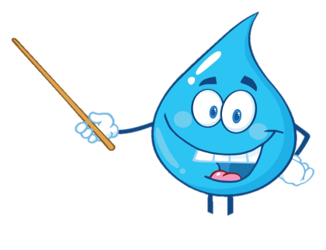 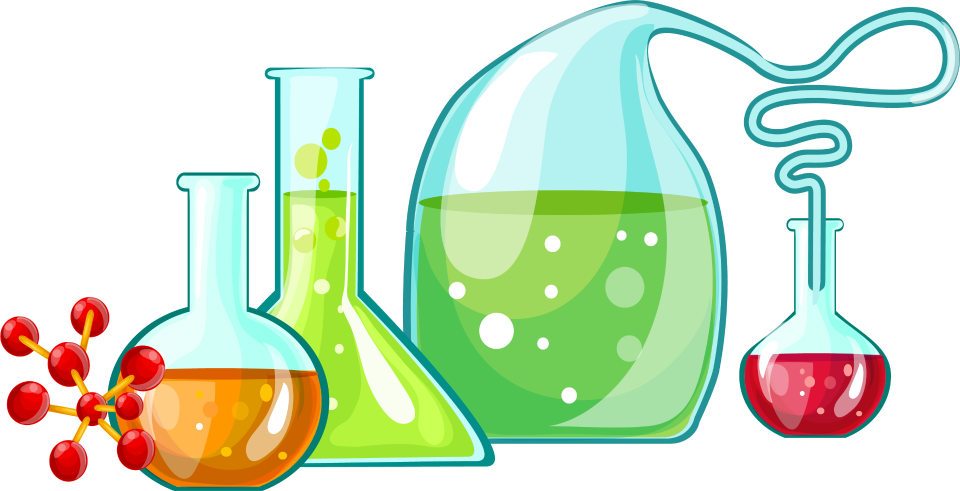 День второй.Изготовление цветных льдинок.
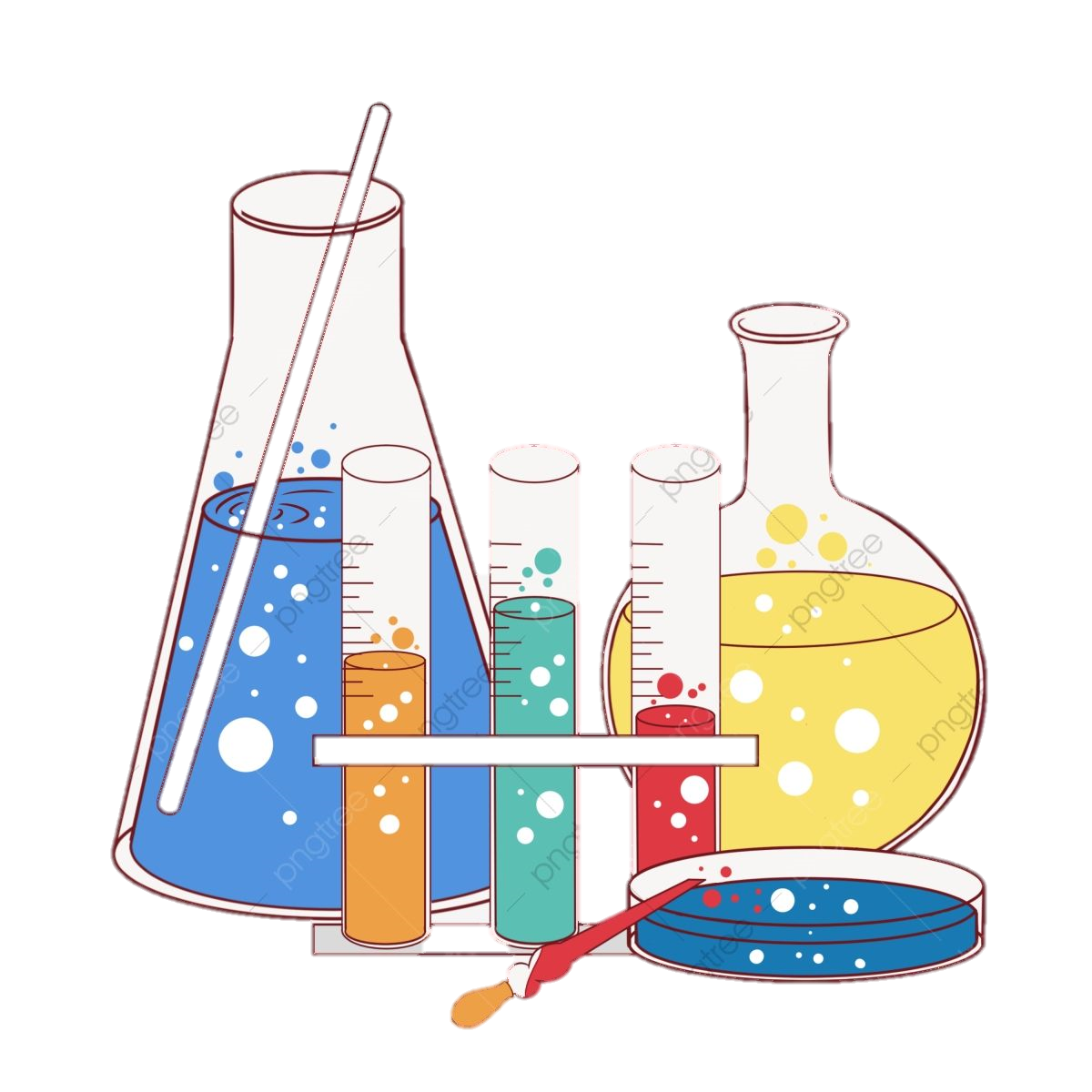 Цель: познакомить детей с  тем, что вода замерзает на холоде, что в ней растворяется краска.Игровой материал: стаканчики, палочки для размешивания, формочки, веревочки.Ход игры. Воспитатель показывает детям цветные льдинки и просит их подумать, как они сделаны.Вместе с детьми размешивает краску в воде, заливает воду в формочки, опускает в них веревочки, ставит на поднос, выносит на улицу. Во время прогулки дети вместе с воспитателем следят за процессом замерзания воды в формочках. Потом вынимают цветные льдинки из формочек и украшают ими участок.          День третий. Опыты. 1. «Как достать скрепку из воды не намочив рук?»Перед началом опыта спросить у детей, тонут ли в воде металлические предметы. Если они затруднятся с ответом, бросить в воду скрепки. Они погрузятся на дно. Говорим малышам, что знаете волшебное заклинание, чтобы достать скрепку. Берем магнит водим им по стенкам стаканчика. Предметы из воды будут «ползти» вверх за движением магнита. Достаем скрепку из воды, не намочив при этом руки.Вывод: магнит действует на железо, даже если разделены водой.2. «Тонет – не тонет» Нужно приготовить два стакана с водой, соль и сырое свежее яйцо. Добавляем в один из стаканов соль из расчета две столовые ложки на стакан. Опускаем яйцо в чистую жидкость, оно опустится на дно, а если опустить в соленую - окажется на поверхности воды. У детей должно сложиться понятие о плотности вещества. Потом берем большую емкость и постепенно доливаем пресную воду в соленую. Дети видят, что яйцо постепенно начинает тонуть.
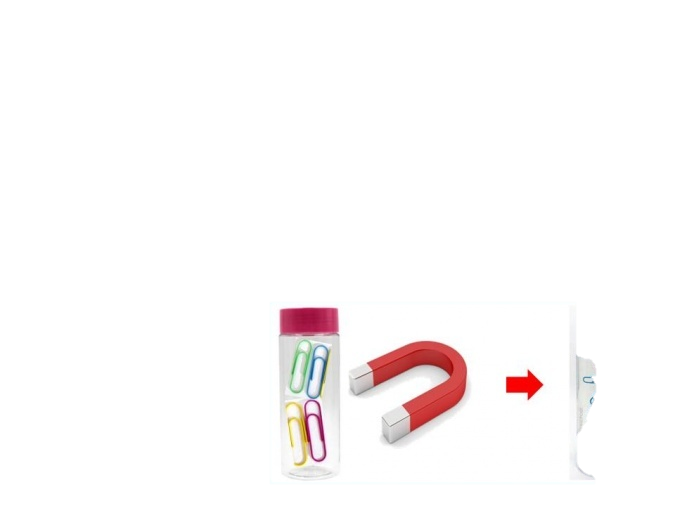 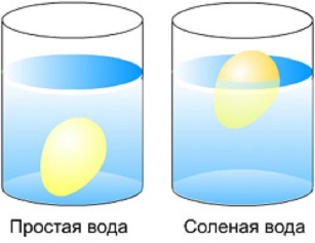 День четвертый.Неживая природа. ВОЗДУХ.
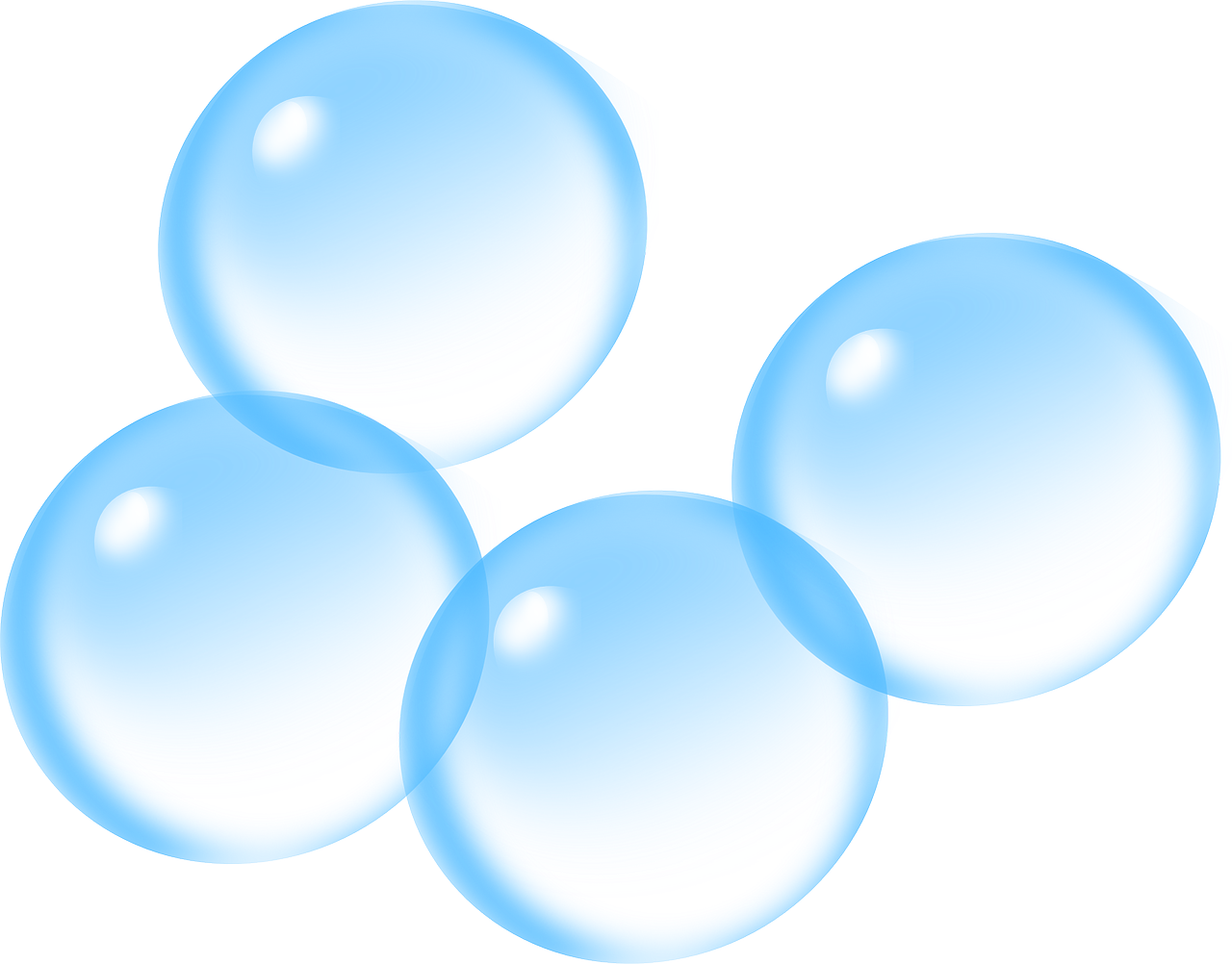 Что в пакете?Цель: обнаружить воздух в окружающем пространстве.Игровой материал: полиэтиленовые пакеты.Ход игры. Дети рассматривают пустой полиэтиленовый пакет. Воспитатель спрашивает, что находится в пакете.Отвернувшись от детей, набрать в пакет воздух и закрутить открытый конец так, чтобы пакет стал упругим. Затем показать наполненный воздухом пакет и вновь спросить, что в пакете. Затем отрываем пакет и показываем, что в нем ничего нет. Воспитатель обращает внимание на то, что, когда открыли пакет, тот перестал быть упругим.Объяснить детям, что в пакете был воздух. Спросить, почему кажется, что пакет пустой (воздух прозрачный, невидимый, легкий).  Игры с соломинкой.Цель: познакомить детей с тем, что внутри человека есть воздух, и обнаружить его.Игровой материал: трубочки для коктейля, емкость с водой.Ход игры. Рассматриваем вместе с детьми трубочки, отверстия в них и выясняем, для чего нужны отверстия (сквозь них что – нибудь выдувают или вдувают). Воспитатель предлагает детям подуть в трубочку, подставив под струю воздуха ладошку. Спросить, что они почувствовали, когда дули, откуда появился ветерок (выдохнули воздух, который перед этим вдохнули). Рассказать, что воздух нужен человеку для дыхания, что он попадает внутрь человека при вдохе через рот или нос, что его можно не только почувствовать, но и увидеть. Для этого надо подуть в трубочку, конец которой опущен в воду. Спросить, что увидели дети, откуда появились пузырики и куда исчезли (это из трубочки выходит воздух; он легкий, поднимается через водичку вверх; когда весь выйдет, пузырьки тоже перестанут выходить).
День пятый.ВОЗДУХ. Игры с воздушным шариком и соломинкой.
Цель: познакомиться с тем, что внутри человека есть воздух и обнаружить его.Игровой материал:  воздушные шарики, ёмкость с водой, два воздушных шарика (один надут слабо – мягкий, другой надут сильно – упругий).Ход игры. Воспитатель вместе с детьми рассматривает два воздушных шара. Дети играют и с тем и с другим и выясняют, с каким удобнее (с тем, который больше надут, так как он легко отбивается, летает, плавно опускается).Обсуждают причину различия в свойствах: один упругий, потому что он сильно надут, а другой – мягкий. Предложить подумать, что нужно сделать со вторым шариком, чтобы с ним тоже было хорошо играть (побольше надуть); что находится внутри шарика (воздух); откуда воздух берется (его выдыхают).   Воспитатель показывает, как человек вдыхает и выдыхает воздух, подставив руку под струю воздуха. Выясняется, откуда берется воздух внутри человека (его вдыхают).   Организация игры со вторым шариком: надуваем его, чтобы он стал упругим, опускаем шарик отверстием в воду, чтобы дети наблюдали, как сдувается шарик и выходит воздух через пузырьки. В заключении предлагается детям повторить опыт самим.
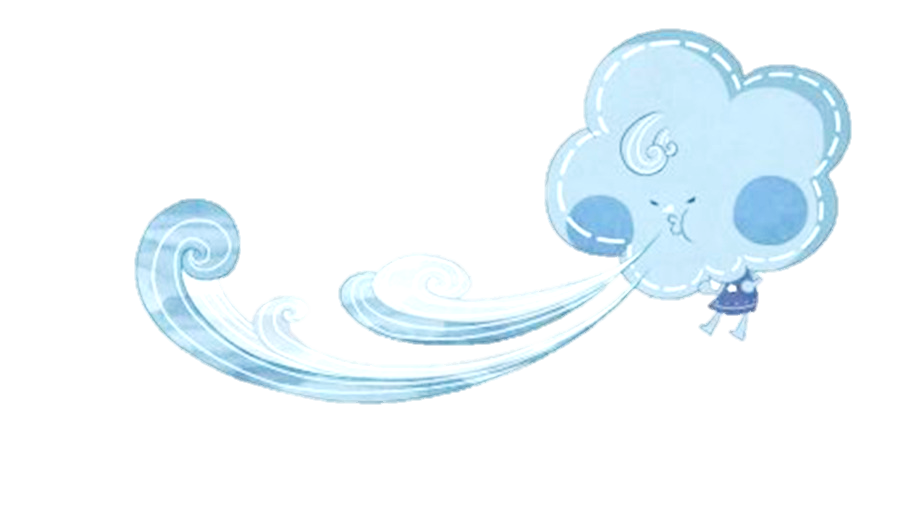